English Tenses: Present Simple
Learn when and how to use the present simple tense
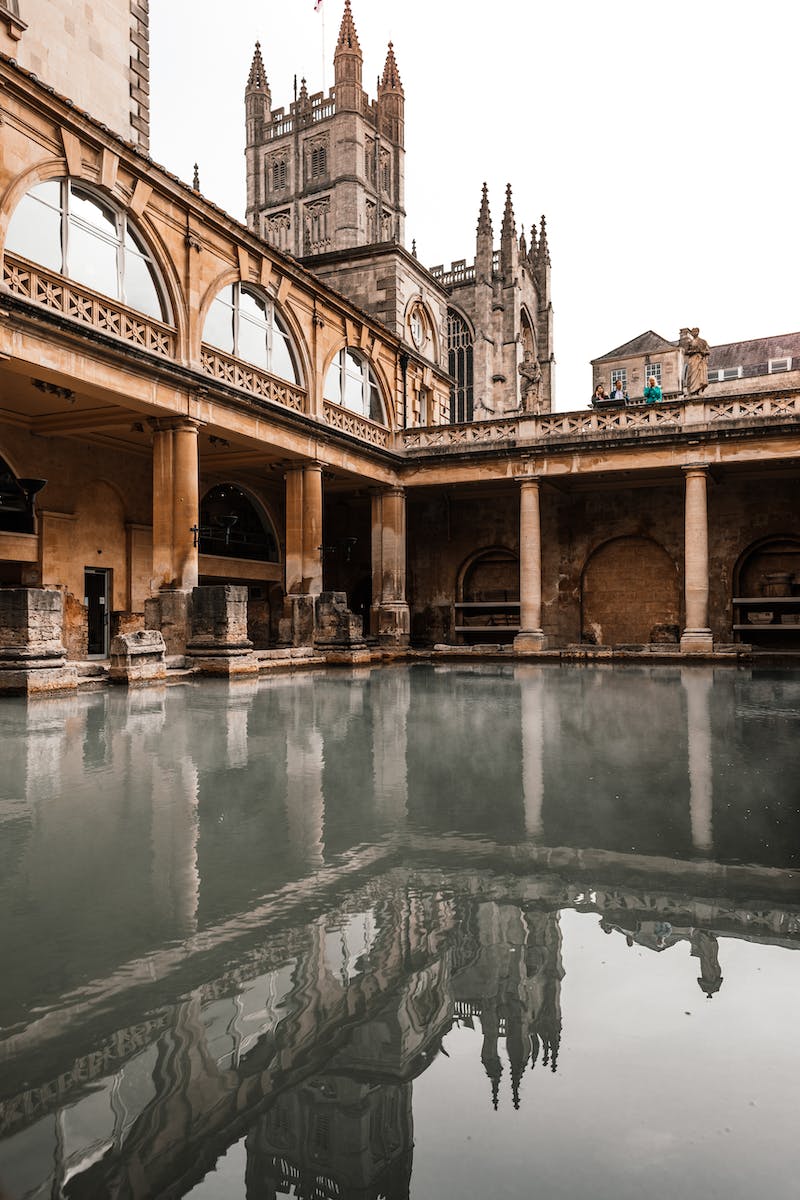 Introduction
• Rebecca welcomes students to the English tenses series
• Focus is on present simple tense
• Explains importance of understanding when and how to use it
• Promises practice exercises for confident usage
Photo by Pexels
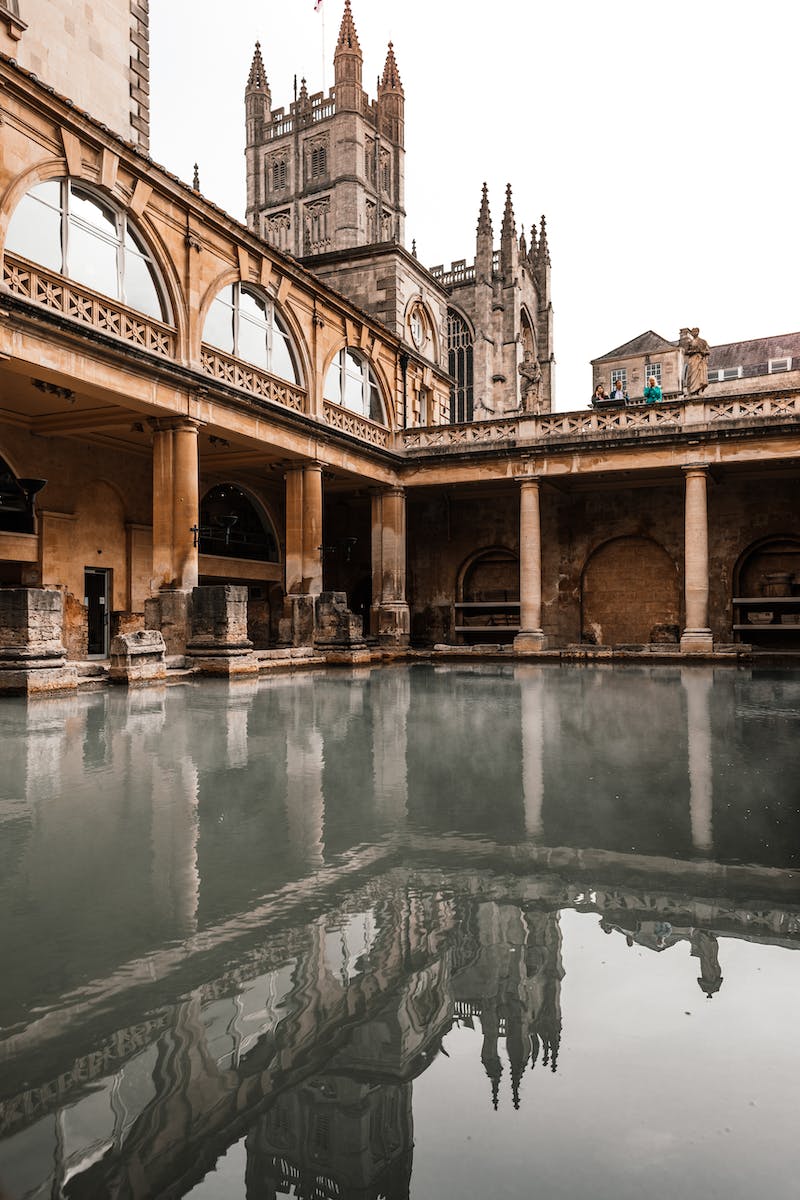 What are tenses?
• Tenses are a way of talking about time in English
• English has different tenses for past, present, and future
• Rebecca introduces present simple and present continuous tenses
• Explains that present simple is used for general truths and permanent situations
Photo by Pexels
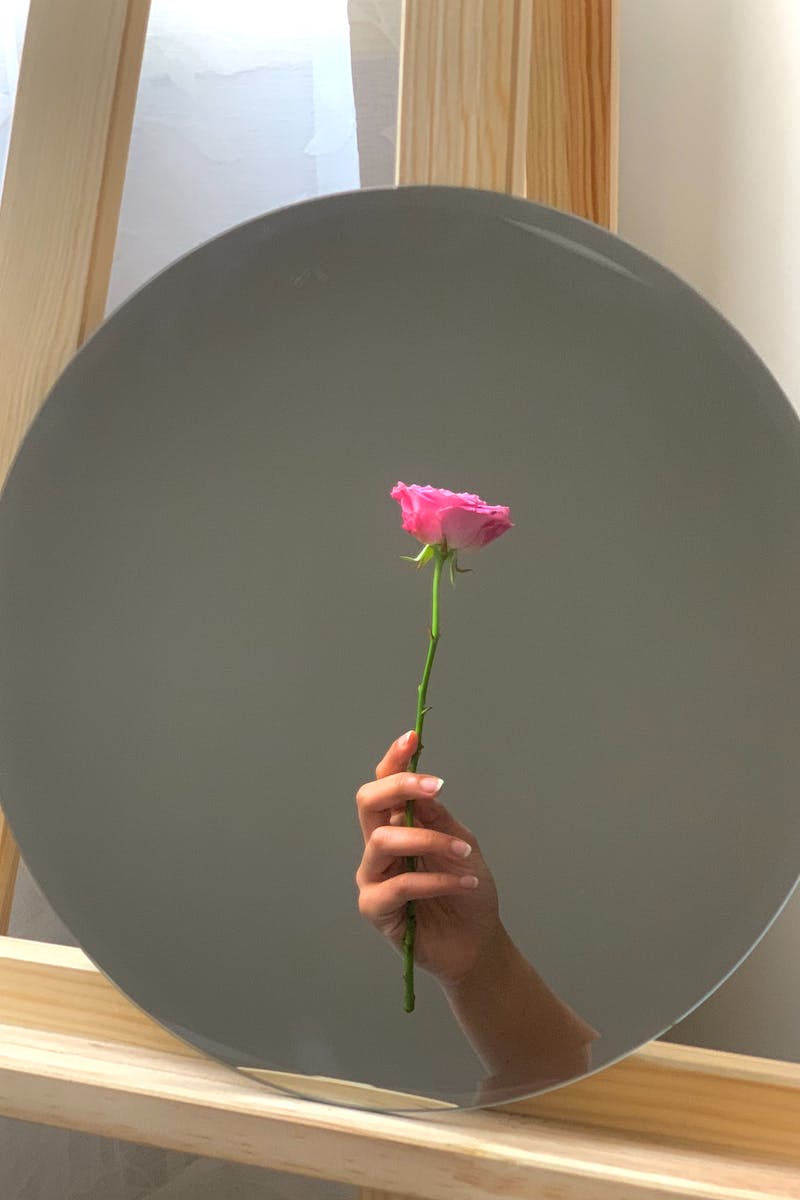 Present Simple vs Present Continuous
• Rebecca compares present simple and present continuous
• Gives examples of both
• Explains that present continuous is for current or temporary actions
• Present simple is for general truths or permanent situations
Photo by Pexels
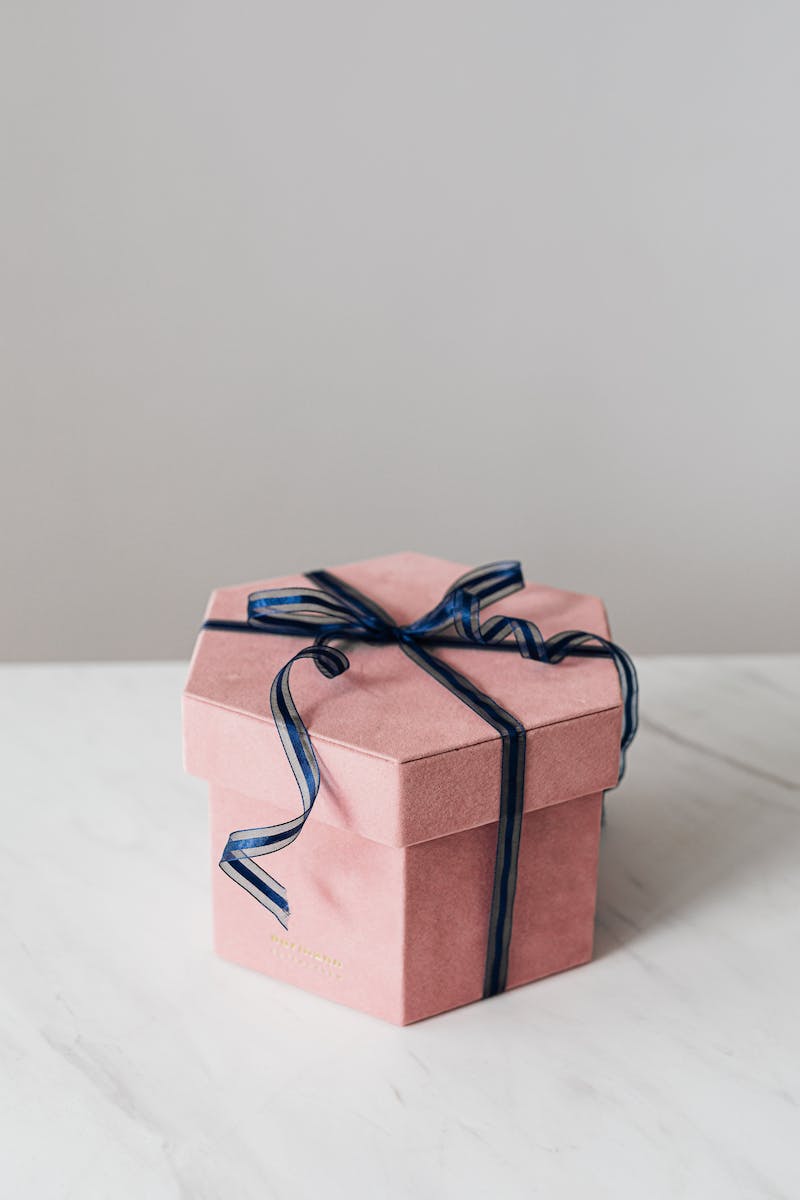 Forming the Present Simple Tense
• Rebecca explains how to form the present simple tense
• Different subject pronouns require different verb forms
• Demonstrates the addition of 's' to verbs for he, she, and it
• Explains the use of helping verbs 'do' and 'does' in negative and question forms
Photo by Pexels
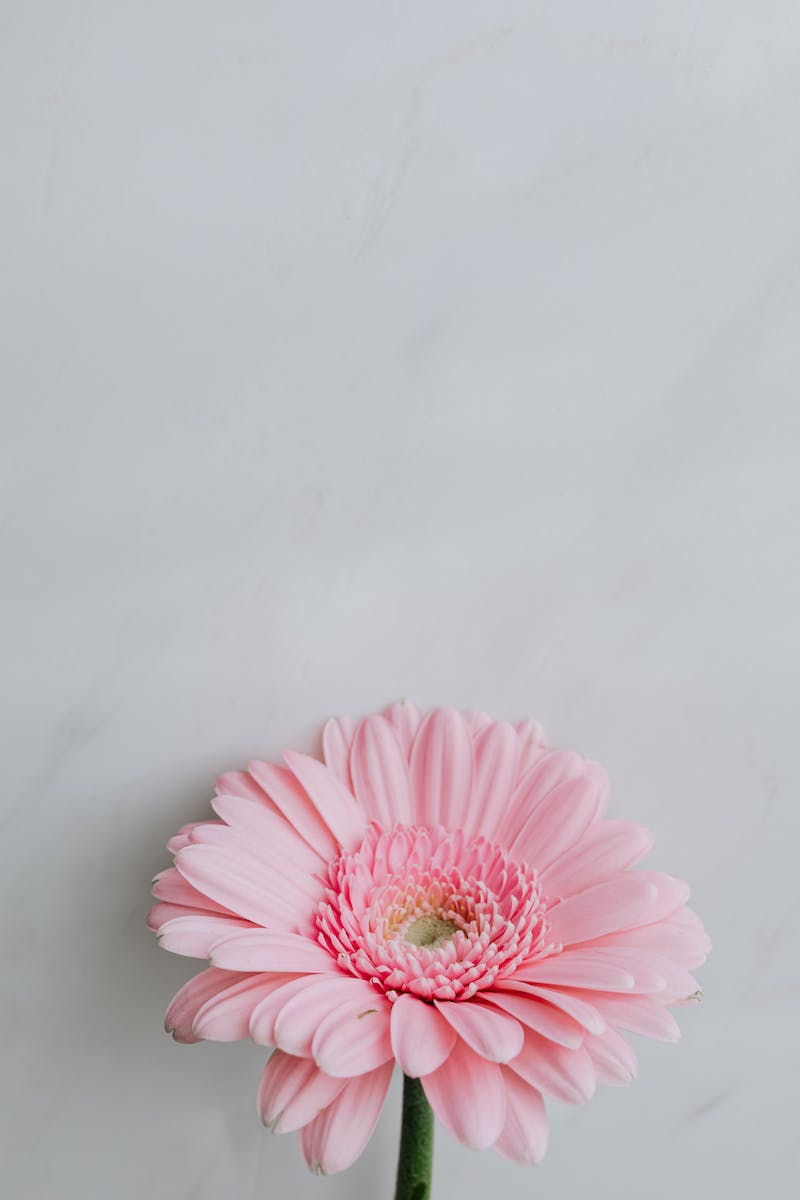 Spelling Changes
• Rebecca covers common spelling changes in the present simple tense
• Explains the addition of 'es' for verbs ending in s, sh, ch, or x
• Demonstrates dropping 'y' and adding 'ies' for verbs ending in consonant + y
• Mentions irregular verbs with different endings
Photo by Pexels
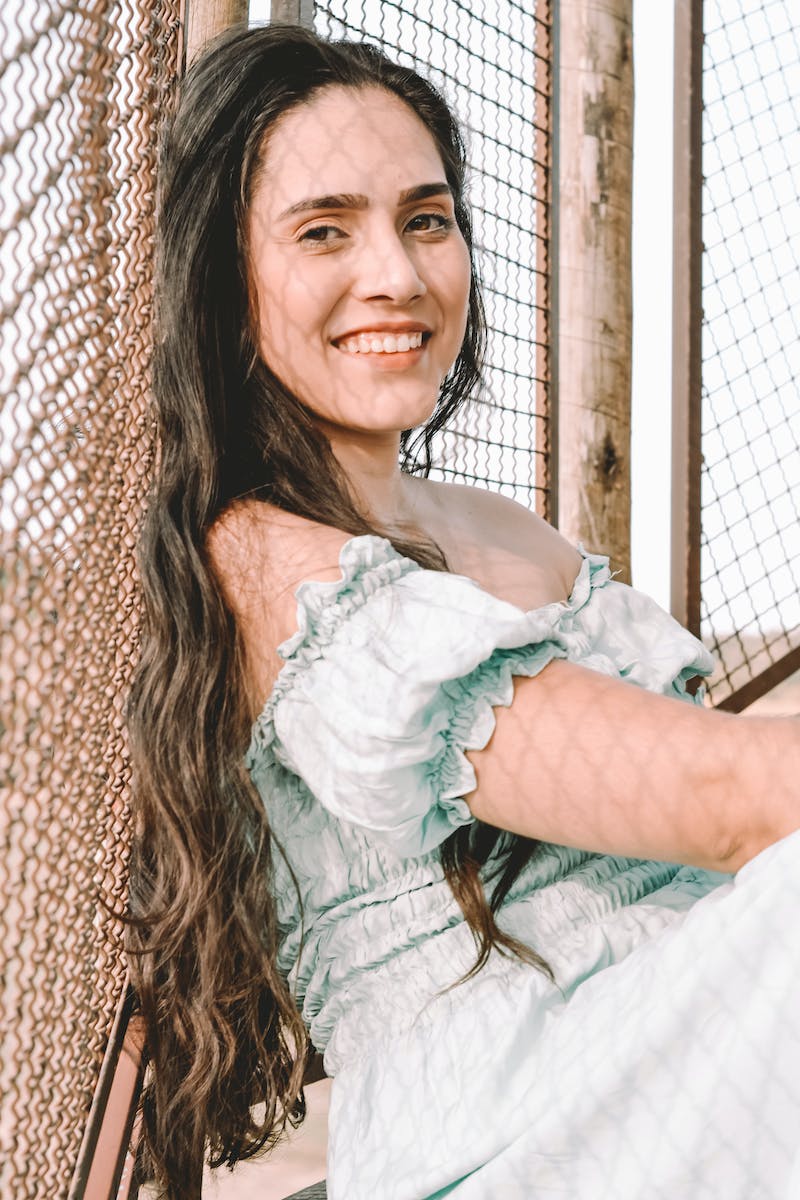 Short Answers in English
• Rebecca explains the use of short answers in English
• Short answers are commonly used in conversation
• Demonstrates 'yes' and 'no' short answers with relevant examples
• Emphasizes that short answers depend on the starting word of the question
Photo by Pexels
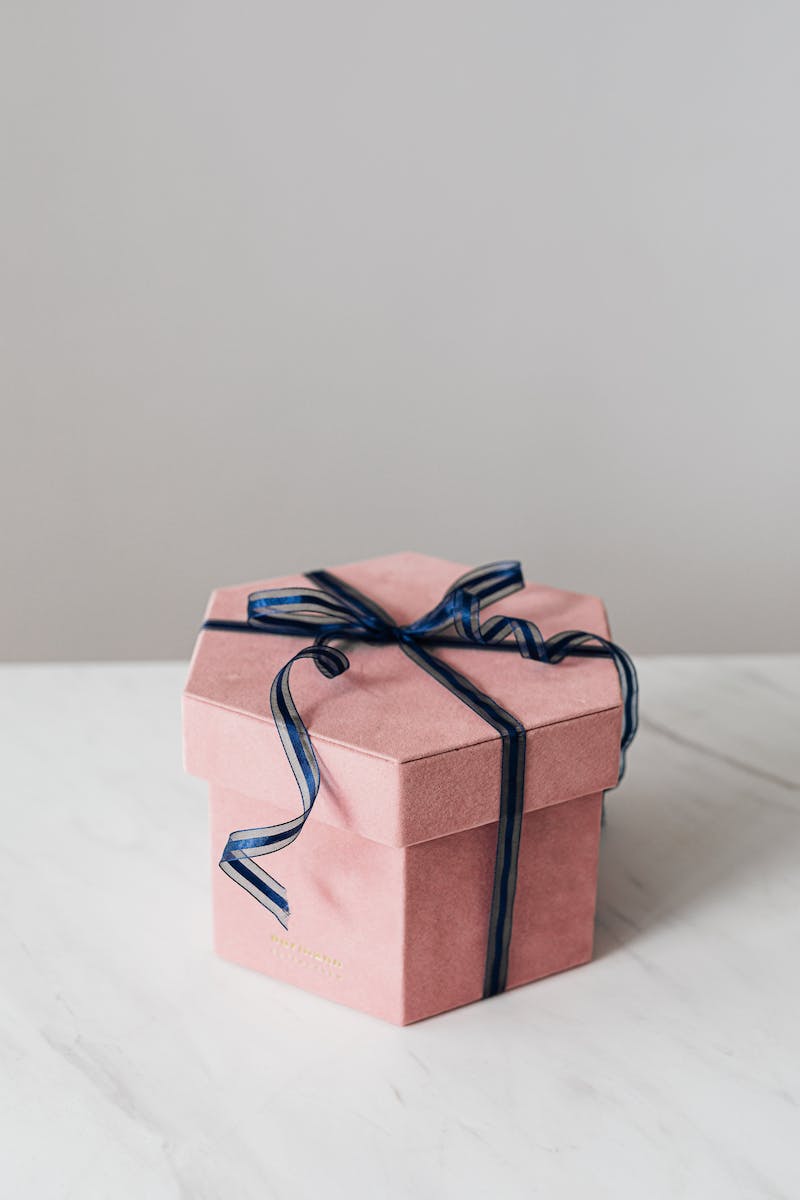 Common Mistakes
• Rebecca discusses common mistakes made when using the present simple tense
• Mistakes can occur with tense usage, verb form, spelling, and missing words
• Provides examples for each type of mistake
• Encourages students to be careful of these areas
Photo by Pexels
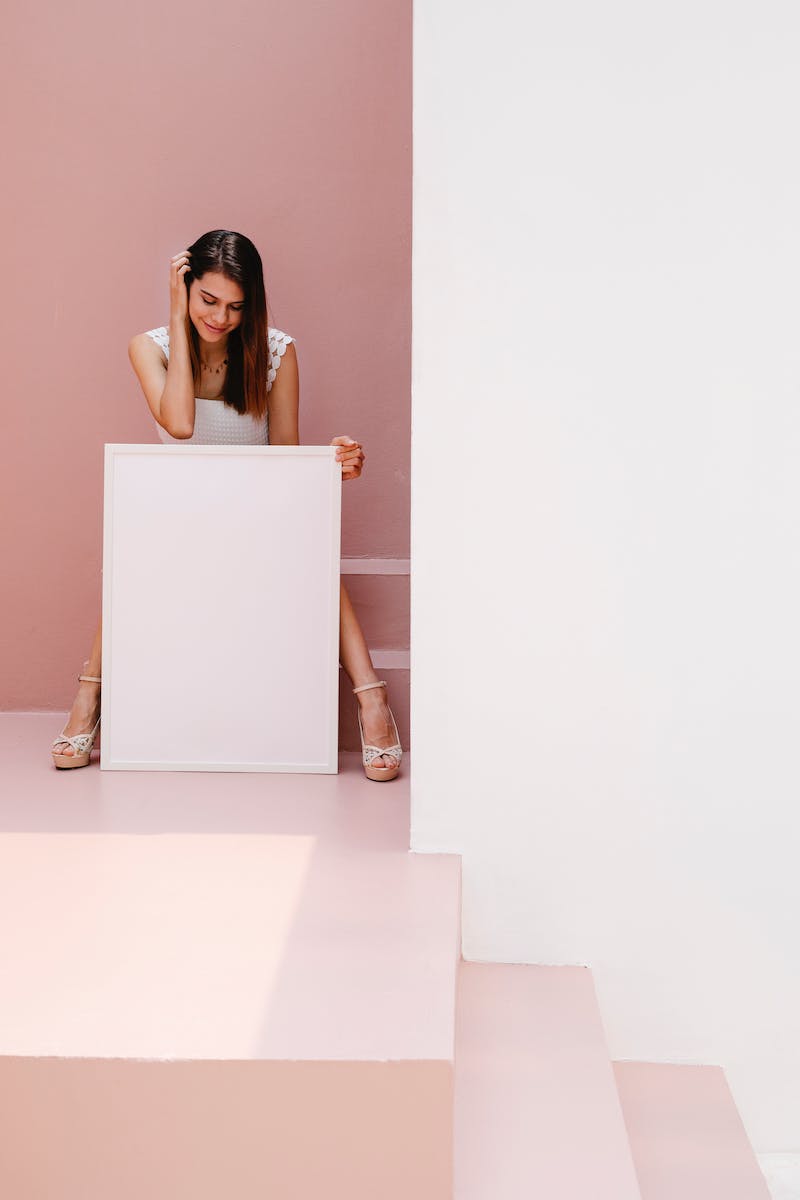 Conclusion and Practice
• Rebecca concludes the presentation
• Reviews the key points about the present simple tense
• Encourages students to practice and apply their knowledge
• Offers resources for additional practice
Photo by Pexels